Река Белая в республике Адыгее
Река Белая – крупнейшая река Адыгеи, вторая по длине , и самый мощный по водоносности приток реки Кубань.
Географическое положение реки
Река Белая берет начало у снеговых вершин Фишт-Оштеновского массива. Вырвавшись из каменных недр массива, Белая устремляется на юго-восток
Истоки реки
Длина р. Белой - 277 км, средняя высота водосбора - 770 м. 
     Бассейн реки Белой  занимает центральное положение в республике, площадь 5990 км2.
Река Белая имеет около 400 слияний с различными реками, впадающими в нее. Одним из притоков является река Киша.
р.Киша
р.Белая
Река протекает в горной и предгорной местности. В связи с чем река Белая довольно извилиста.
На пути у реки Белой стоит поселок Каменномосткий, где русло реки уменьшается в десять раз: от 40-60 метров до 4-6 метров
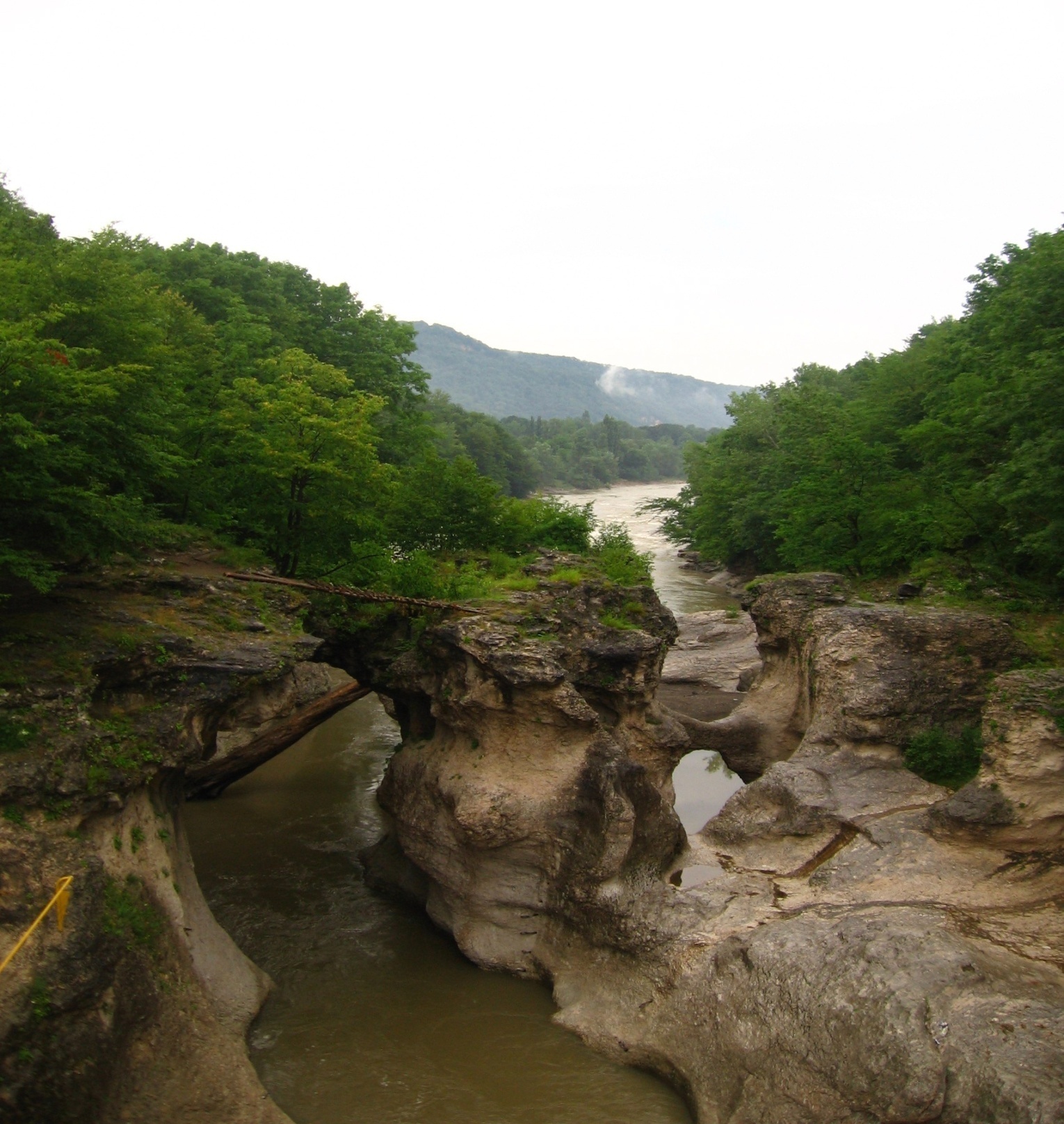 4м
Река Белая протекает через многие населенные пункты. Начальный – поселок Гузерипль
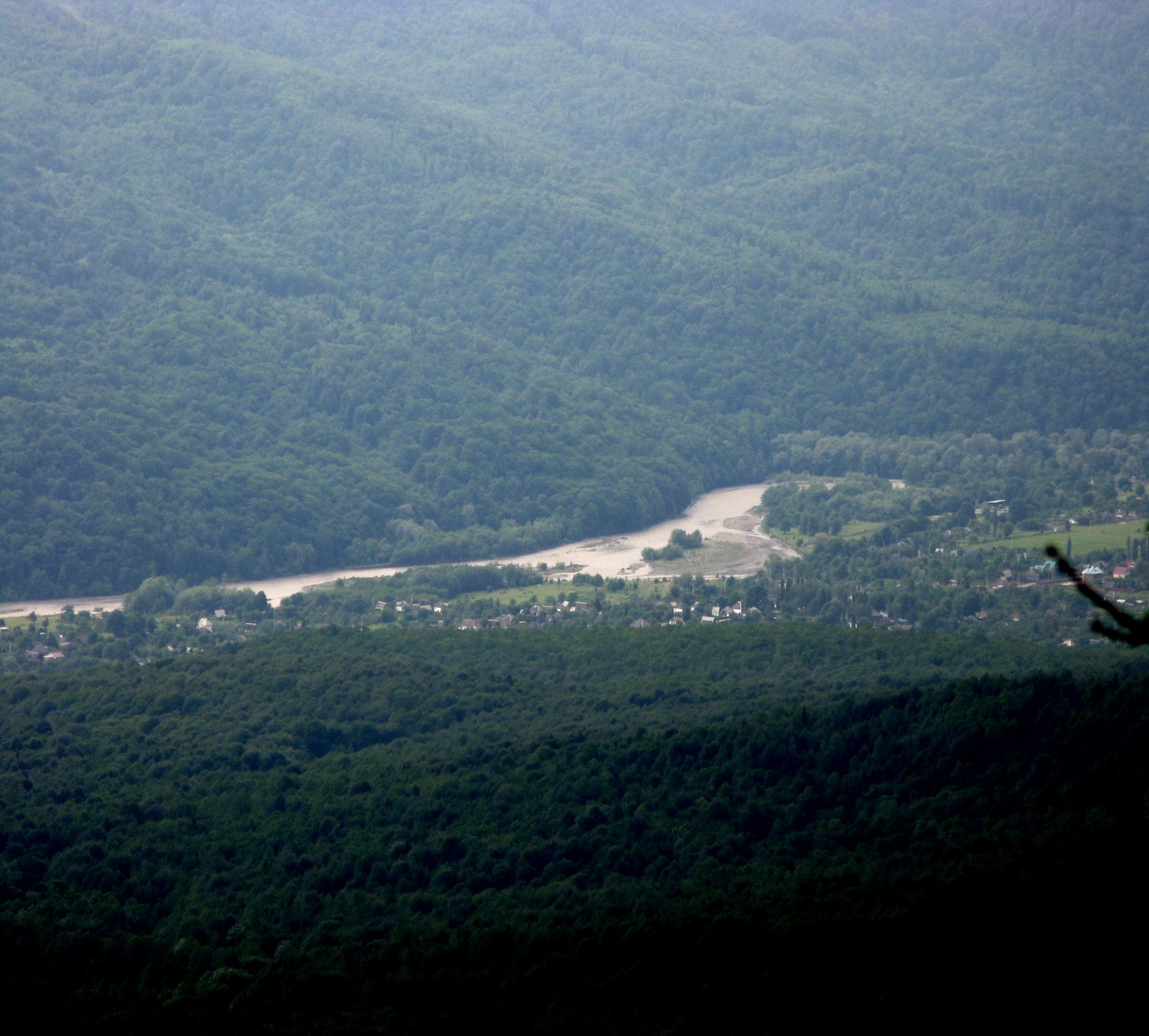 Оползень, сошедший из-за переувлажнения почвы с южного склона горы Гузерипль, стал причиной загрязнения в реке Белой, которая не может самоочиститься с весны 2012 года.
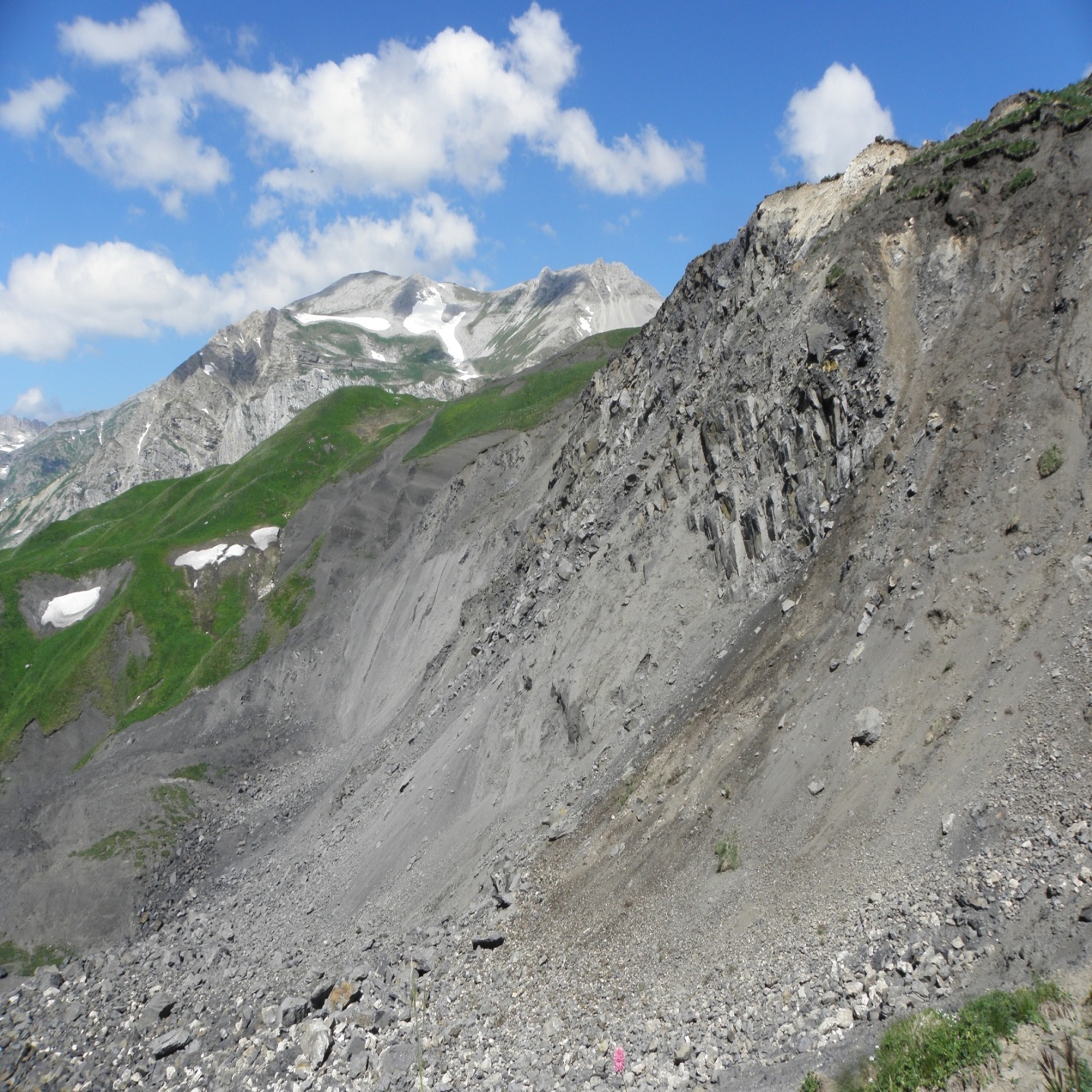 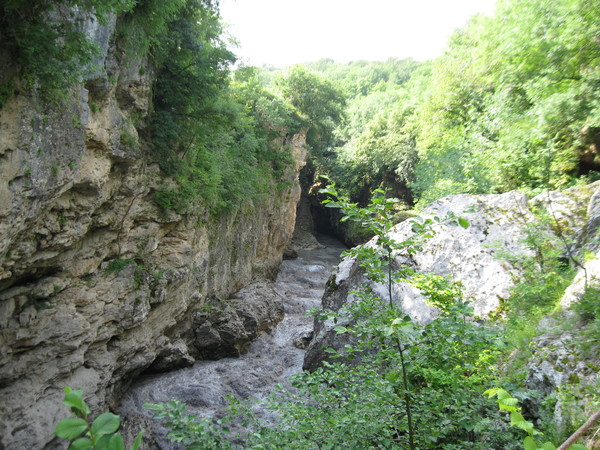 Интенсивные рубки леса в бассейне р. Белой привели к значительному нарушению природного равновесия, твердый сток увеличился в 7 раз, идет резкое обмеление и пересыхание многих  рек.
Выводы:
Прошло время, когда пресную воду считали безграничным и бесплатным даром природы. Сегодня это – НАЦИОНАЛЬНОЕ БОГАТСТВО, на страже которого мы должны находиться, бережно с ним обращаться и экономично использовать.
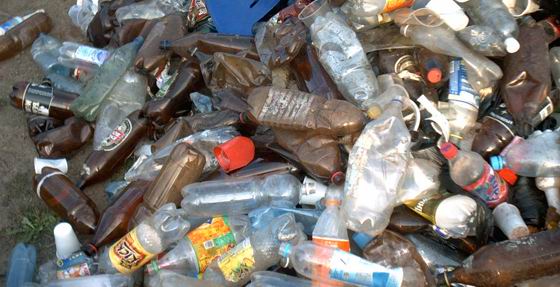 А всем жителям нашей прекрасной Адыгеи хочу пожелать: Чтобы взгляду на радость,
 Чтобы телу прохлада в жару, 
Чтоб журчали ручьи по горам, 
Чтоб широко текли полноводные реки, 
ПОЗАБОТЬСЯ О ЧИСТОЙ ВОДЕ ЧЕЛОВЕК!